Secretaria Nacional de Aviação Civil
1ª Reunião do Comitê Técnico de Ouvidorias das Entidades Vinculadas ao MINFRA
A Pesquisa de Satisfação dos Passageiros como forma de ouvir e interagir com a Sociedade
A PESQUISA
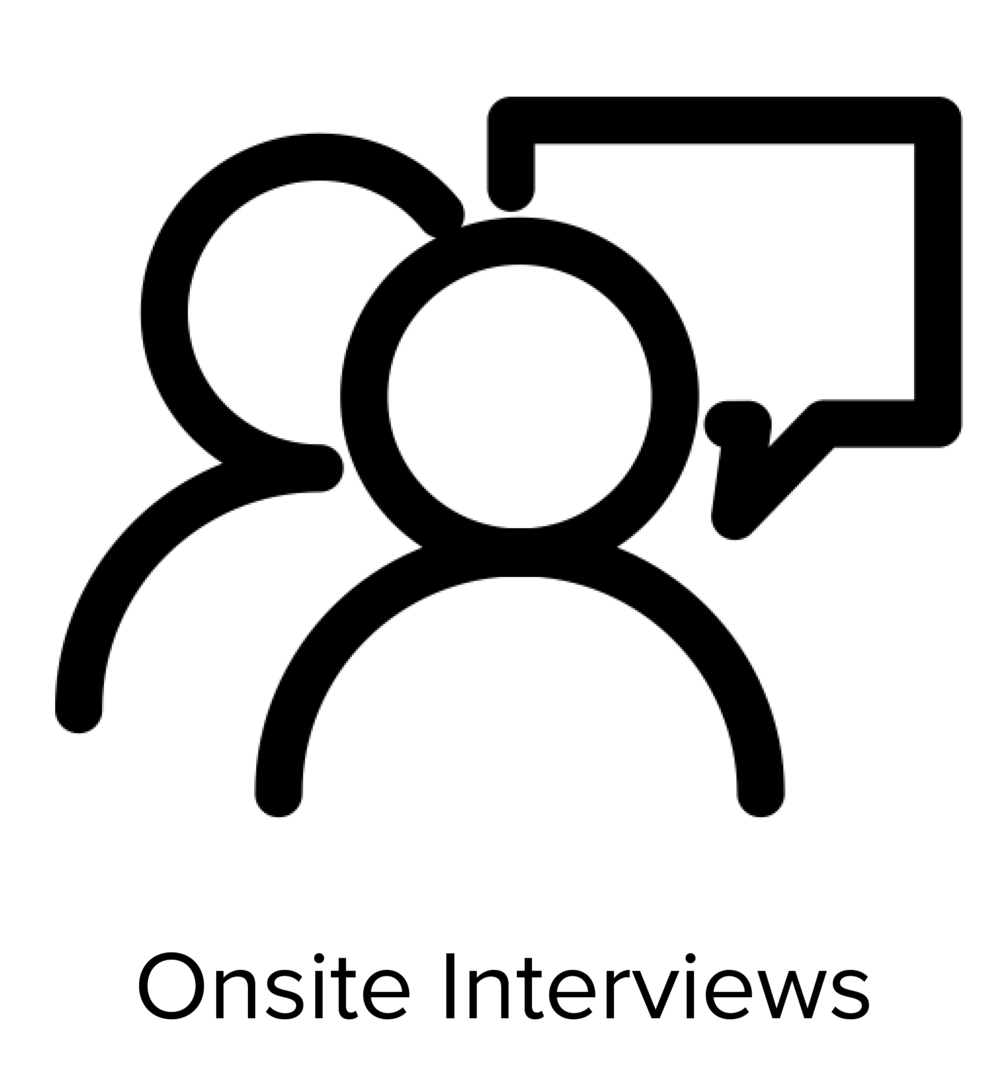 408.978 passageiros ouvidos desde o início da pesquisa, em 2013. 
19.820 entre janeiro e março de 2019
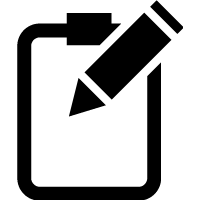 38 indicadores de percepção dos passageiros coletados
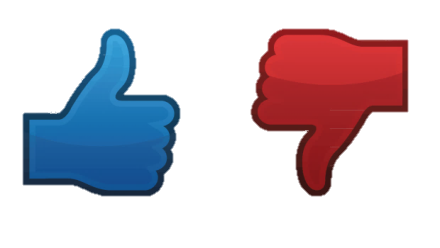 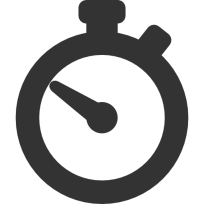 53 medições de processos aeroportuários (filas, restituição de bagagem, embarque, etc.)
Notas de 1 a 5, sendo:
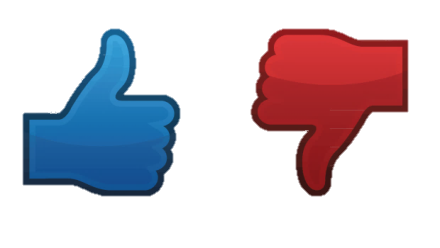 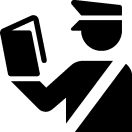 3
4
5
1
2
Metas para órgãos públicos: 
16 minutos média trimestral Controle Migratório
8 minutos média trimestral Controle Aduaneiro
Regular
Bom
Muito bom
Muito ruim
Ruim
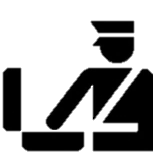 A PESQUISA
Uma forma de ouvir a Sociedade e avaliar a eficiência das politicas públicas é a avaliação da satisfação dos passageiros e do desempenho dos processos aeroportuários aos quais os passageiros são submetidos. As coletas são realizadas no embarque e no desembarque, doméstico e internacional.
EMBARQUE
MEIO - FIO
IMIGRAÇÃO
CHECK-IN
RESTITUIÇÃO DE BAGAGEM
ADUANA
INSPEÇÃO DE SEGURANÇA
EMIGRAÇÃO
MEIO-FIO
EMBARQUE
TRANSPORTE PÚBLICO
3
INDICADORES
6
 INDICADORES
11
 INDICADORES
6
INDICADORES
5
 INDICADORES
5
 INDICADORES
6 
INDICADORES
2 
INDICADORES
7
 INDICADORES
2
 INDICADORES
DESEMBARQUE
ABRANGÊNCIA
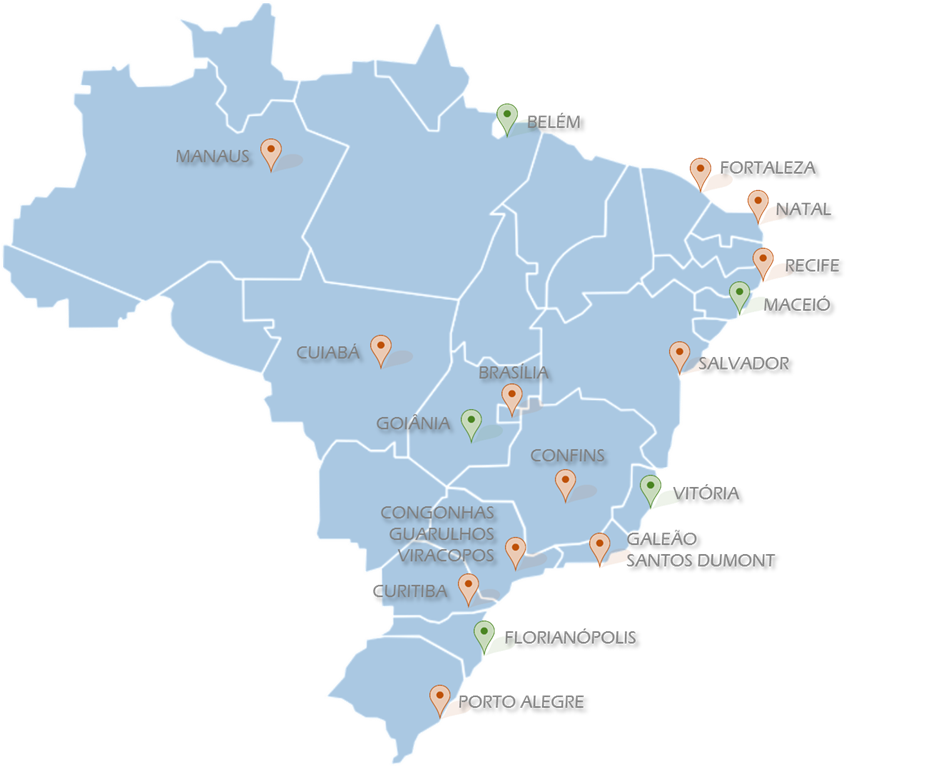 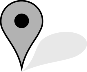 Aeroportos pesquisados desde 2013
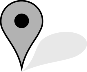 Aeroportos pesquisados a partir de 2018
Pesquisa realizada nos 20 aeroportos com maior movimentação do país, responsáveis por 87% do total de passageiros transportados no Brasil.
DIVULGAÇÃO
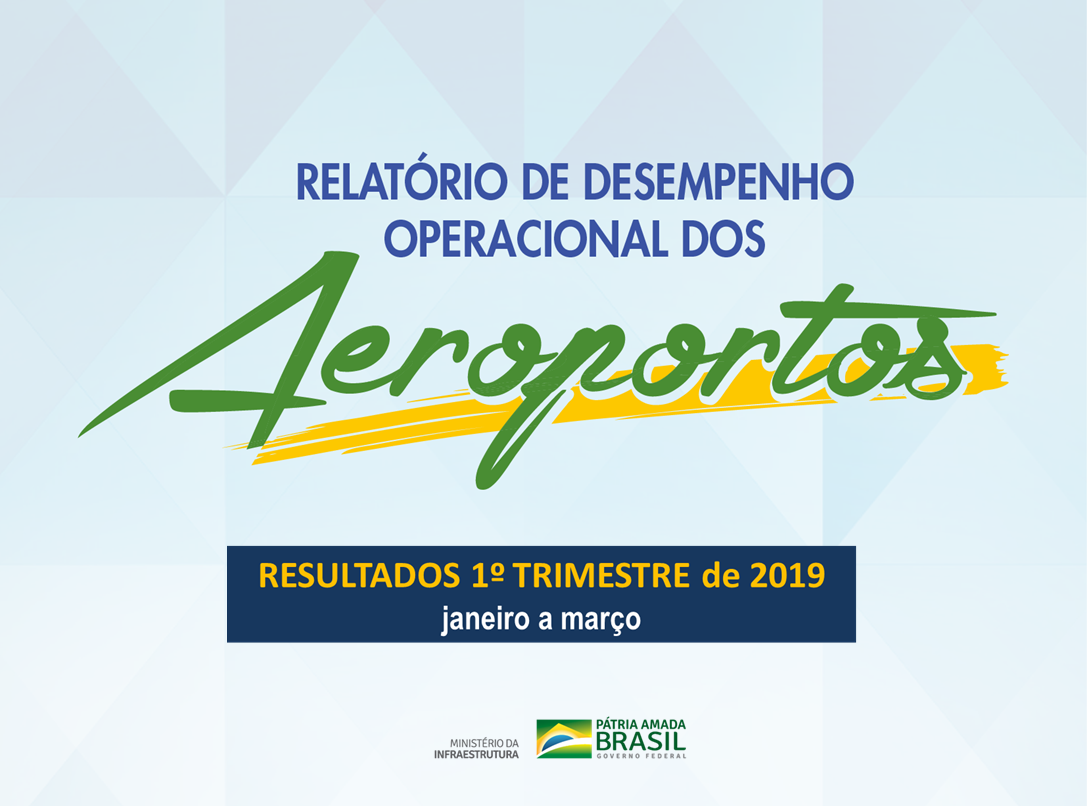 Divulgação trimestral dos resultados desde 2013
Resultados Pesquisa de Desempenho Operacional - 1º Trimestre de 2019
Satisfação Geral por aeroporto
e evolução em relação ao 1º trimestre de 2017
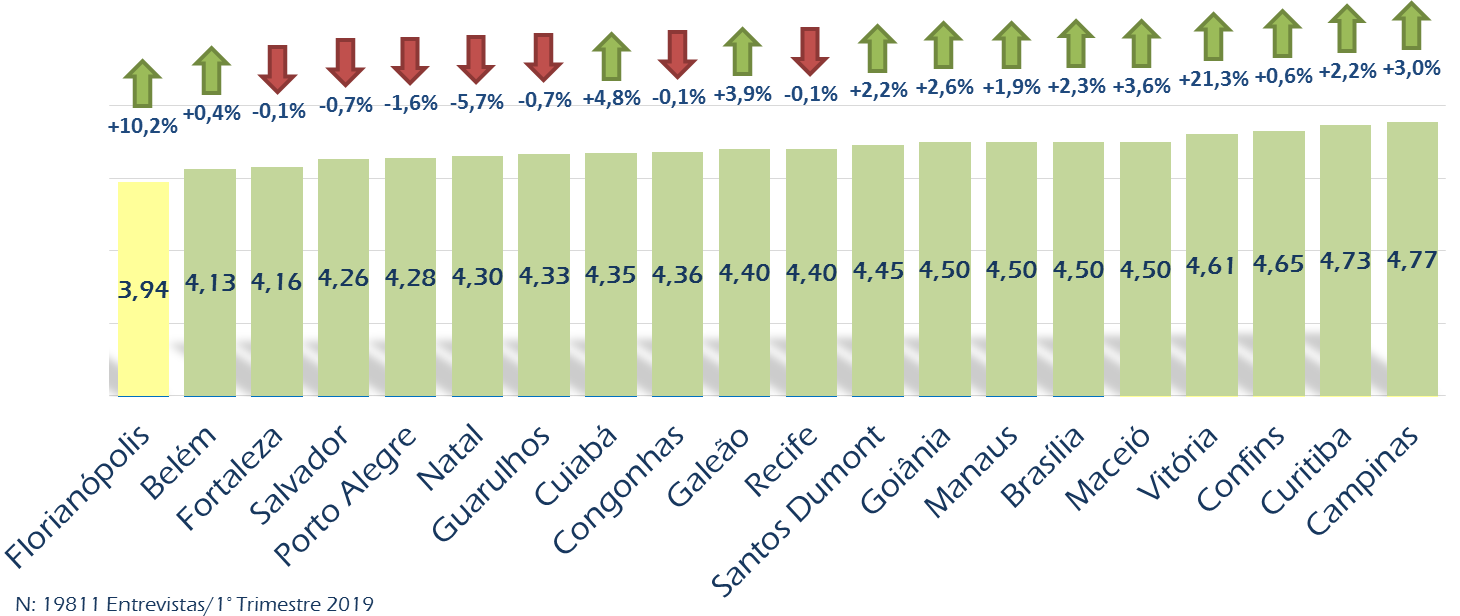 Resultados Pesquisa de Desempenho Operacional - 1º Trimestre de 2019
Evolução da Satisfação Geral do passageiro
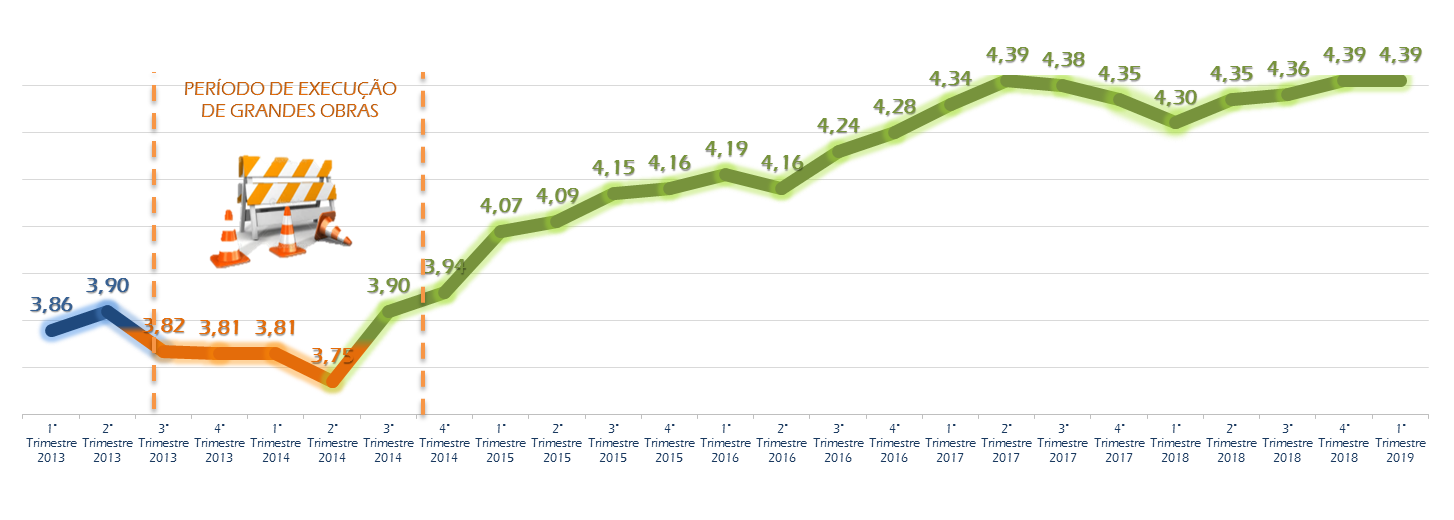 90% dos passageiros avaliam os aeroportos como “bons” ou “muito bons”

A média dos 15 aeroportos pesquisados desde 2013 foi 4,42.
GRANDES NÚMEROS- 1º TRIMESTRE DE 2019
90%
19.820
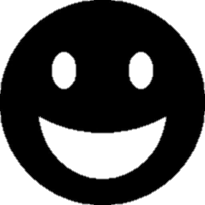 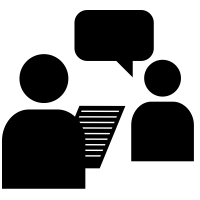 De avaliações positivas
(bom/muito bom)
Entrevistas realizadas no trimestre
4,77
4,39
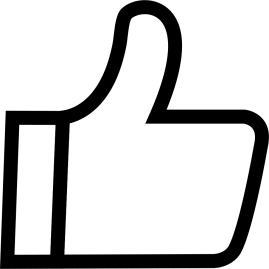 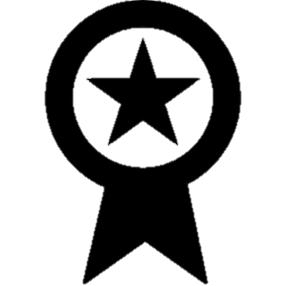 Maior média do indicador de satisfação geral de um aeroporto no trimestre
(Campinas)
Média do indicador de satisfação geral dos passageiros com os aeroportos
21,3 %
Dos 38 indicadores avaliados, 82% (31) obtiveram média superior a 4 (bom), meta estabelecida pela CONAERO
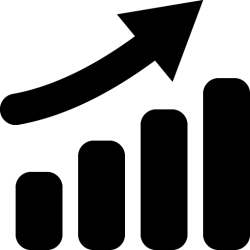 79%
Maior evolução da satisfação geral de um aeroporto comparado a ele mesmo, em relação ao mesmo trimestre em 2018 (Vitória)
Secretaria Nacional de Aviação Civil
Obrigado!
Carlos Eduardo Gomes Souza
Coordenador de Desempenho Aeroportuário
Departamento de Planejamento e Gestão